Radioökologie und Strahlenschutz
Vorlesung FHH: WS 2019/20
Ulrich J. Schrewe
Themen:
Anwendung kernphysikalischer Messverfahren in 
der industriellen Messtechnik
Eigenschaften ionisierender Strahlung 
Strahlungswirkung - Strahlenschutz
Inhaltsverzeichnis
Einleitung
Grundlagen Atomphysik
Basiswissen Kernphysik
Röntgenstrahlung
Strahlungswechselwirkung
Strahlungsnachweis
Anwendungen
Grundlagen Strahlenschutz
Zugang zu den Unterlagen
Microsoft Power Point Dateien mit Vorlesungsunterlagen 
finden Sie als Web-Disk:
https://webdisk.hs-hannover.de
Oder über die Homepage:
http://schrewe.wp.hs-hannover.de
Fragen (jederzeit) auch per E-Mail:
ulrich.schrewe@hs-hannover.de
Atome – Kleinste Bausteine
Philosophische Überlegungen führten bereits vor ~2500 Jahren in Indien und Griechenland zur Hypothese von einfachen Bausteinen der Materie, die sich zu komplexeren Objekten zusammenschließen können.

Die griechischen Philosophen Leukipp und Demokrit systematisierten die Atomvorstellung (~ 450 v. Chr.).

Naturwissenschaftliche Atomvorstellungen entwickelten die Chemiker des 18. und 19. Jahrhunderts.
Atomvorstellung in der Antike
Scheinbar ist Farbe, scheinbar ist Süßigkeit, scheinbar ist Bitterkeit: Wirklich nur Atome und Leere
aus Fragment 125 des Demokrit
Demokrit
von Abdera
(ca. 460 - 370 vor Chr.)
atomos (atomos) - unzerteilbar
Eigenschaften: Atome sind hart, unteilbar, von verschiedener Gestalt, jedoch ohne Farbe, Geschmack oder Geruch. Sie bewegen sich spontan und ununterbrochen im Vakuum. Wegen ihrer Kleinheit sind sie unsichtbar.
Atomvorstellung in der Chemie
Die mittelalterliche Alchemie wurde im 18. Jahrhundert durch eine naturwissenschaftliche Chemie abgelöst. Nach alchemistischen Vorstellungen konnten Stoffe und Elemente umgewandelt (transmutiert) werden. Die Herstellung von Gold war oft Ziel des alchemistischen Forschens.
Im 18. Jahrhundert entdeckte Lavoisier das Prinzip der Oxidation als Ursache der Verbrennung und das Gesetz von der Massenerhaltung. 
Proust und Dalton schufen eine Atom- und Molekül-vorstellung für chemische Reaktionen und Stoffe.
Joseph Proust - 1799
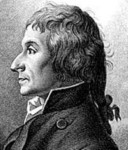 John Proust  (1754 – 1826)
Proust untersuchte Carbonatverbindungen von Kupfer, Zinn und Eisen. Er fand
Gesetz der konstanten Proportionen
das heißt: Konstante Gewichtsverhältnisse der Elemente in einer Verbindung.
Zunächst war diese Erkenntnis sehr umstritten und konnte sich erst ab 1811 allgemein durchsetzen. Heute ist es die Grundlage der Chemie.
(Erklärung: Es gibt neben üblichen stöchiometrischen Verbindungen auch nicht-stöchimetrische, z. B. bei Eisen (II) Oxiden.)
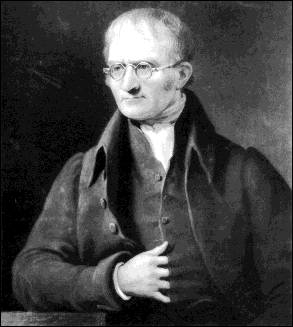 John Dalton - 1808
Daltons Vorstellung von Atomen und Molekülen
John Dalton  (1760 – 1844)
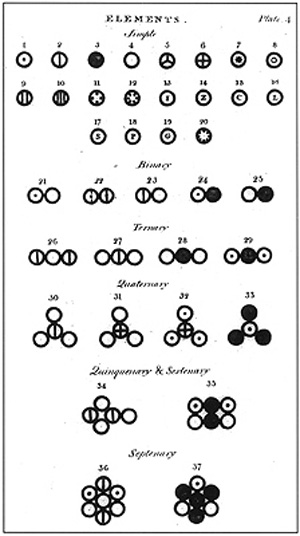 Dalton konnte mit Hilfe der Atomvor-stellung erklären, warum in der Chemie die Gewichtsmengen der Elemente im Verhältnis kleiner ganzer Zahlen reagieren.

Gesetz der multiplen Proportionen
Beispiel:  2 g Wasserstoff + 16 g Sauerstoff  ergeben 18 g Wasser
Heute: Materie besteht aus den Atomen der Elemente und aus Molekülen, die wiederum aus Atomen zusammengesetzt sind.
Quelle: A New System of Chemical Philosophy (1808) von J. Dalton aus Wikipedia 2010
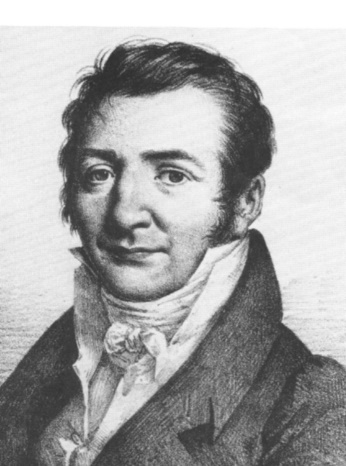 Joseph Gay-Lussac - 1808
Louis Joseph Gay-Lussac (1778 - 1850)
Gay-Lussac fand, bei Verbindung von Gasen treten bestimmte Verhältnisse der Volumina auf. 
Beispiel: 2 l Wasserstoff`+1 l Sauerstoff ergeben 1 l Wasserdampf

Man beachte den Unterschied zwischen Gewichts-verhältnissen und Volumenverhältnissen.
 (2 g / 2 l) H2 + (16g / 1 l) O2 ergeben (18 g / 1 l) H2O
Aus dem Vergleich kann man schließen, dass die Bestandteile von idealen Gasen trotz unterschiedlicher Massen den gleichen Volumenbedarf haben.
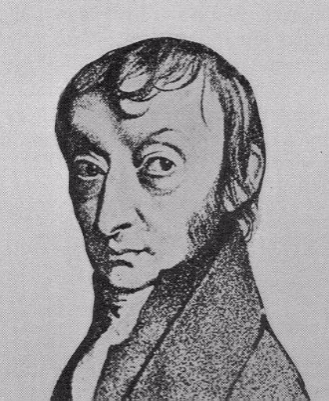 Amadeo Avogadro - 1811
Amadeo Avogadro (1776 - 1856)
Kinetische Gastheorie: Gleiche Volumina verschiedener Gase enthalten (wenn p und T konstant) die gleiche Anzahl von Atomen/ Molekülen. Atome/Moleküle sind klein und dauernd in Bewegung. Sie halten ihren Abstand durch dauernde Stöße unter-einander aufrecht. Der Druck auf die Wände entsteht ebenfalls durch Stöße.
Für ideale Gase gelang 1865 Loschmidt die Bestimmung der Teilchenzahl pro Volumeneinheit, genannt NL = 2,686777·1025 m-3 (Loschmidt-Zahl)
Heute verwendet man primär die auf die Stoffmenge bezogene Teilchenzahl, genannt Avogadro-Konstante:
Quelle:http://physics.nist.gov/cuu/Constants/
oder: http://www.ptb.de/de/naturkonstanten/_zahlenwerte.html
verwenden Sie Naturkonstanten aus diesen Quellen
Stoffmenge n
Achtung: Dies war bis zum 19.05.2019 richtig!
Neuerdings gelten etwas andere Definitionen für die SI-Basiseinheiten.
Die quantitative Menge eines Stoffes, insbesondere in der Stöchiometrie, wird als Stoffmenge bezeichnet n. 
Die Einheit der Stoffmenge ist das Mol (1 mol). 
Die Stoffmenge wird bezogen auf die Teilchenzahl (Zahl der Atome oder Moleküle) oder auch auf gedachte Bruchstücke realer Teilchen (z. B. 1/12 des 12C).
1 mol enthält 					        Teilchen.
Nach Definition der atomaren Masseneinheit 1 u entsprechen NA Atome des 12C exakt der Masse von 12,0000 g.
Neudefinition der SI-Einheiten ab 20.05.2019
Die Avogadro-Zahl wird zukünftig nicht mehr als die zu messende Anzahl von 12C-Atomen in einer isotopenreinen Masse von 12 g definiert. Der Zahlenwert wurde vielmehr festgelegt:


Man beachte:
Die neu festgelegte Konstante NA besitzt keine Unsicherheit!
Auch die anderen Basiseinheiten, z. B. das Kilogramm wurden neu definiert. Die Definitionen sind leider wenig anschaulich.
(Beispiel: Das Kilogramm wird neuerdings über den festgesetzten Wert für das Plancksche Wirkungsquantum h definiert, das Urkilogramm in Paris hat ausgedient!)
Physikalische Größen zur Angabe atomarer Massen
Größe			Symbol	Einheit
Masse 			m 		1 kg
Volumen			V		1 m3
Dichte			ρ		1 kg m-3
Stoffmenge		n 		1 mol
Teilchenzahl		N		dimensionslos
Avogadro Zahl		NA		1 mol-1
Molare Masse		M		1 kg mol-1
Molares Volumen		Vm		1 m3 mol-1
Teilchenmasse		mM		1 kg	
Relative Atommasse	Au		dimensionslos
Teilchenvolumen		VM		1 m3
Atomare Masseneinheit 	u		1 kg
Masse, Stoffmenge, Teilchenzahl und Volumen
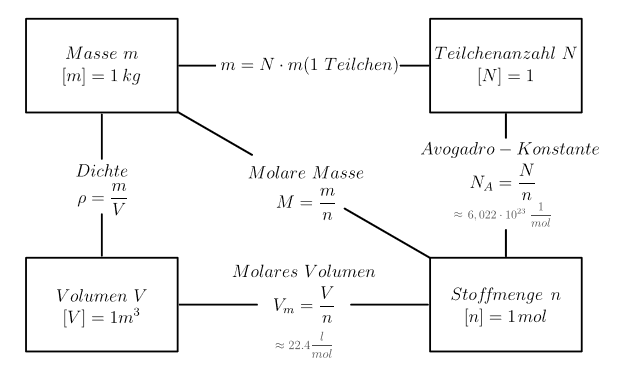 Von Johannes Schneider - Eigenes Werk, CC BY-SA 4.0, https://commons.wikimedia.org/w/index.php?curid=44583737
Verknüpfungen
Masse 				Teilchenmasse

Volumen				Relative Atommasse

Dichte				Teilchenvolumen

Stoffmenge			Atomare Masseneinheit 	

Teilchenzahl			Definition*)

Avogadro Zahl                                                          neu!

Molare Masse			Molares Volumen
*) neu:                                                                                    für die Praxis nicht relevant
Atomare Masseneinheit u
Frage: Was ergibt das Produkt u·NA

Antwort früher: u·NA = 1 g/mol   heute: u·NA = 0,999.999.999.65(30) g/mol
Eine natürliche Masseneinheit wäre die Masse eines Atoms des leichtesten Elements, des Wasserstoffs m(1H). Dies erwies sich jedoch als unpraktisch, unter anderem, weil es ein zweites Isotop 2H gibt. Von 1865 bis 1960 diente ein 16-tel eines Sauerstoffatoms als Masseneinheit.
Seit 1960 verwendet man ein 12-tel der Masse des Isotopes 12C als Masseneinheit u.

Man kann sich jedoch die atomare Masseneinheit näherungsweise als Masse eines Wasserstoffatoms vorstellen. Die relative Atommasse von natürlichen Wasserstoff weicht mit Au = 1,00784 wenig von Eins ab.
Atomzahl im Gasvolumen
Für ideale Gase gilt, dass ein Mol eines beliebigen Gases bei Normalbedingungen (p = 1013 hPa, T = 273,15 K) ein Volumen von (22,413 996 ± 0,000 039) l/mol einnimmt. 

Man nennt die Zahl der Teilchen pro Volumeneinheit üblicherweise Loschmidt-Konstante NL:

NL = 2,686.7811(15)·1025 m-3 
bei  p = 1013 hPa und T = 273,15 K.

Bei Festkörpern und für Flüssigkeiten ist das Molvolumen stoffabhängig, genauer, dichteabhängig.
Zahl der Wassermoleküle in 1 l
Übungsbeispiel
Das Wasservolumen 1 l entspricht der Masse 1 kg. 
Die Molmassen M von H und O entsprechen zahlenmäßig den Werten der relativen Atommassen: 
MH = 1,00794 g/mol und MO = 15,9994 g/mol.
Für Wasser ergibt sich: MH2O = 18,01528 g/mol
Die Masse m =1 kg enthält: n = (m/MH2O)=55,508435 mol
Der Stoffmenge n entsprechen: N = n ·NA Teilchen.
N = 55,508435 mol·6,02214076·1023 mol-1 = 334,2796·1023
Zahl der Wassermoleküle pro 1 l: N = 3,342796·1025
Teilchenzahl in einem Sandkorn
Mittelsand hat Korngrößen von 0,2 - 0,6 mm. Betrachte ein Quarzkorn mit Durchmesser 0,3 mm. Seine Masse beträgt: 
mQ =  V = 2,65 g cm-3·1,41·10-5 cm3 = 3,7·10-5 g = 37 µg
Molmasse von SiO2: MSiO2 = 60,08 g/mol
Stoffmenge n = m/MSiO2 = 37µg/60,08g/mol = 6,2·10-7mol
Zahl der SiO2 Moleküle im Sandkorn: N = n·NA = 3,7·1017
Man stelle sich alternativ die Anzahl von 3,7·1017 Sand-körnern vor. Deren Masse würde 14·109 kg betragen und einem Würfel mit Kantenlänge von 240 m entsprechen.
Übungsbeispiel
Vergleich Atom - Sandkorn
Übungsbeispiel
Die Dünen im Great Sand Dune Monuments National Park Col./USA haben eine Fläche von ~ 80 km2 und eine mittlere Höhe von ~100 m. Um diese gewaltige Dünenlandschaft zu bilden, sind NSand = 3,3·1020 Sandkörner der Größe 0,3 mm erforderlich, 
Der selben Anzahl von Wassermoleküle entspricht der Masse:
mH2O = Ar(H2O)·(NSand/NA) = 0,01 g = 10 mg
Das Beispiel zeigt die extreme, anschaulich kaum fassbare Kleinheit atomarer Objekte.
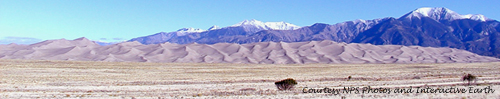 Die Elemente
Bereits Dalton kannte Wasserstoff als leichtestes aller Elemente und wählte dessen Masse als Einheit für die relative Atommassenskala. Die heutige Definition (1/12 des 12C) entspricht dem praktisch immer noch (Abweichung < 1%). Allerdings bietet der Bezug auf 12C messtech-nische Vorteile.
Alle weiteren Elemente sind schwerer als Wasserstoff.
In der Natur findet man Elemente bis 92 (Uran). 
Namen einiger schwerer Elemente: 
Bohrium Z = 107, Hassium Z = 108, Meitnerium Z = 109), Darmstadtium Z = 110, Roentgenium Z = 111, Copernicium Z = 112.
(2006 wurde aus Dubna/Russland von der Entdeckung des Elements 118 mit der 
Ar = 294 berichtet. Das Element hat noch keinen Namen.)
Elementverteilung im Kosmos
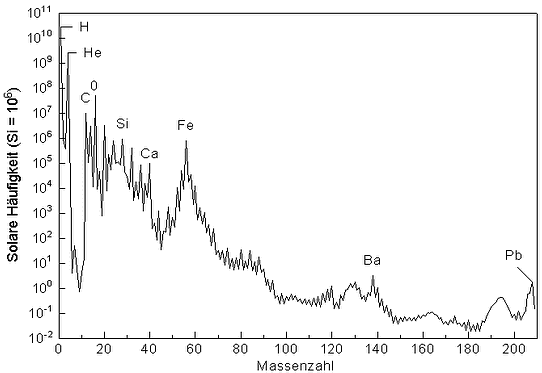 Man beachte die logarithmische Einteilung der y-Achse
Häufigkeits-verteilung der Elemente im Sonnen-system relativ zur Silizium-häufigkeit, die zu 106 festgelegt wurde.
Was fällt auf ?
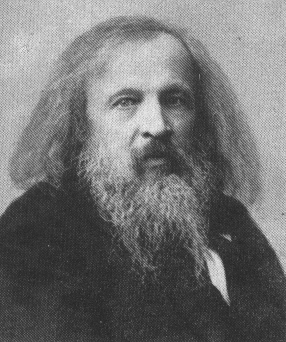 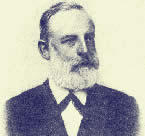 Periodensystem der Elemente
J. L. Meyer (1830 -1895)
Mendelejew (1834 - 1907)
1869: Kann man die Eigenschaften bekannter chemischer Elemente systematisieren?
Das neue  Ordnungsschema bringt Klärung und neue Erkenntnisse
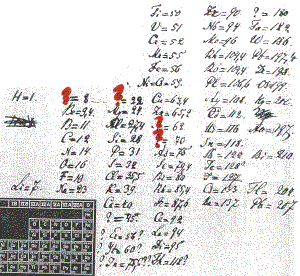 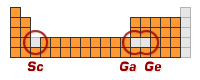 Periodensystem der Elemente
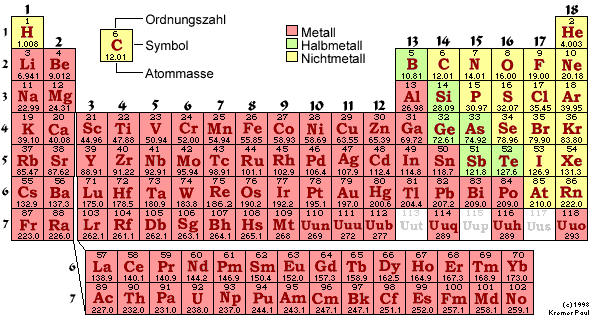 Massenzahl  relative Atommasse
Zur Kennzeichnung der chemischen Elemente bzw. der Isotope verwendet man das chemische Symbol, die Ordnungs-zahl Z, die Massenzahl A und die (relative) Atommasse Au.
Massenzahl A: Auch Atommassenzahl genannt. Natürliche Zahl, keine Einheit. Wasserstoff:  A = 1. A entspricht der Summe der Zahlen der Protonen und Neutronen im Atomkern.
Relative Atommasse Au: Die Masse des Elementes im natürlich vorkommenden Gemisch in Einheiten der atomaren Masseneinheit u.
Beachte die Unterschiede von A und Au!!!
Massen einzelner Atome
Aus der molaren Masse M kann man die Masse des einzelnen Atoms bestimmen.
Die molare Masse Al ist MAl = 26,981538 g·mol-1
Die Stoffmenge n = 1 mol enthält NA Atome.
Masse des einzelnen Al Atoms: mAl-Atom = MAl/NA
mAl-Atom = 26,981.538(1) g·mol-1/6,022.140.76·1023 mol-1 
                    =  4,480.389.79(1) ·10-23 g
Die Werte in Klammer entsprechen den Unsicherheiten der letzten Stellen.
Beachte: Atommassen können extrem genau angegeben werden,  Unsicherheit zum Beispiel hier < 2·10-9.
Licht in natürlicher Umwelt
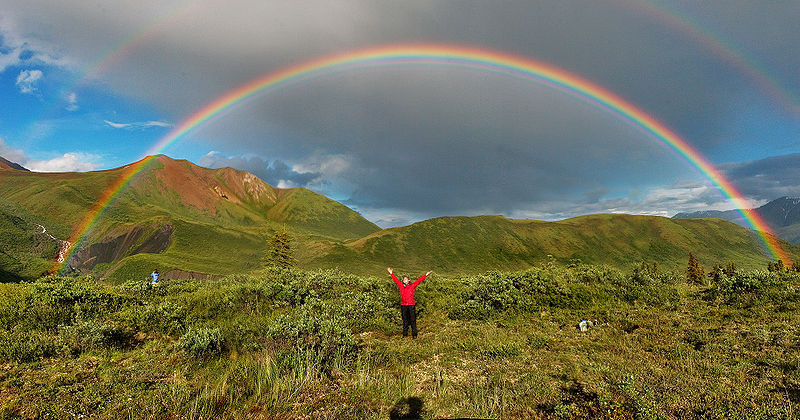 Das Licht in unserer Umwelt wird allgemein durch heiße Körper erzeugt - es sind Temperaturstrahler. 
Wichtige Lichtquellen sind:
Die Sonne (Oberflächentemperatur T ~ 5778 K). 
Glühlampen T ~ 2300 - 2900 K ,
Halogenlampen T ~ 3000 K. 
Das Licht aller Temperatur-
strahler hat ein kontinuierliches
Spektrum - es enthält alle Farben.
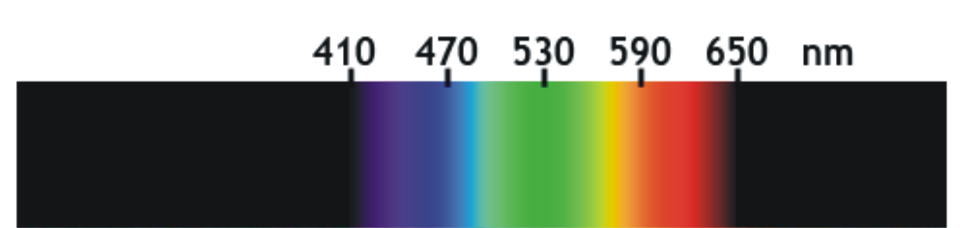 Lichtspektrum der Sonne mit dem Prisma zerlegt.
Licht aus der Anregung von Gasen
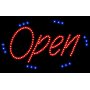 Anders als Temperaturstrahler, die breite, kontinuierliche fast einheitliche Lichtspektren aussenden 

- weißes kontinuierliches  Licht,

erscheinen leuchtende Gase in unterschiedlichen Farben

- monochromatisches diskretes Licht
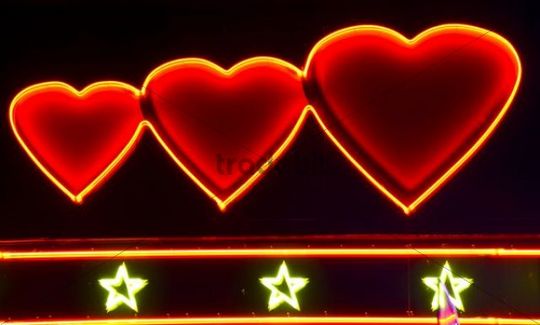 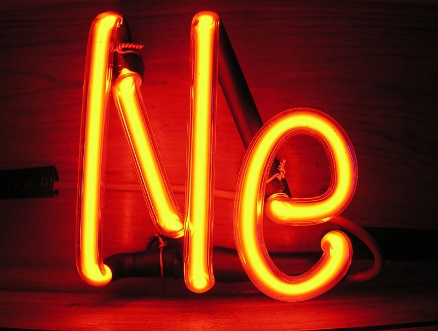 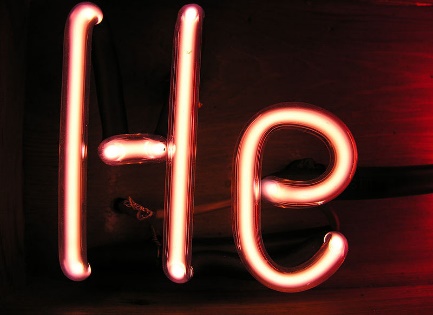 Kathodenstrahlen
Kathodenstrahlröhre - zwei Elek-troden mit Spannung U in einer Röhre mit verdünntem Gas
Hittdorf (1869) untersuchte die Elektrizitätsleitung in Gasen.
Ergebnisse:
bei kleinem Druck fließt Strom,
ab ca. 1 hPa Druck zeigen sich Leuchterscheinungen
Kathodenstrahlung (freie Elek-tronen) breiten sich geradlinig aus. Elektrischen u. magnetischen Felder können sie ablenken.
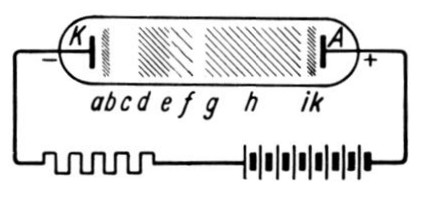 U
Kathode - negativ
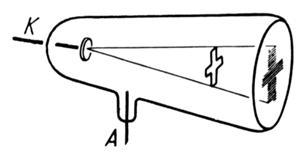 Anode - positiv
Kathodenstrahlen breiten sich geradlinig aus und werfen Schatten
Gasentladungsröhre
In der positiven Säule zeigt sich  das Leuchten in getrennten Schichten.

Ursache: Elektronen stoßen inelastisch mit den Gasatomen und regen diese zur Lichtaussendung an.
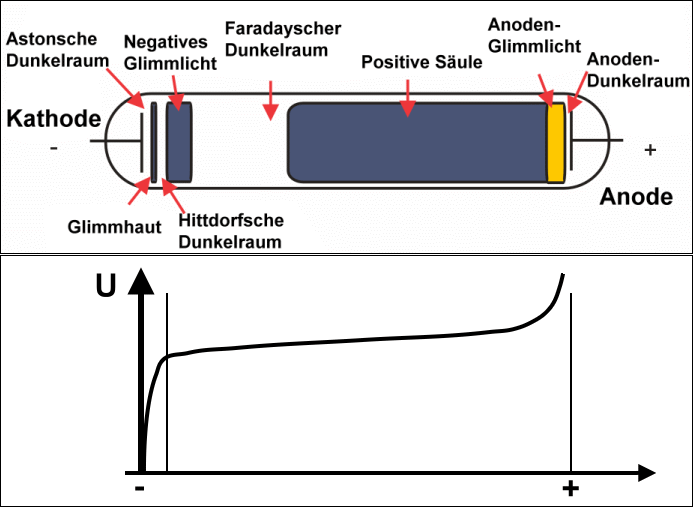 <--Feldstärke konstant-->
Quelle: http://de.wikipedia.org/wiki/Glimmentladung
Besonderheit der Gasentladung
Leuchtende Gase (z.B. H) erzeugen ein Linienspektrum
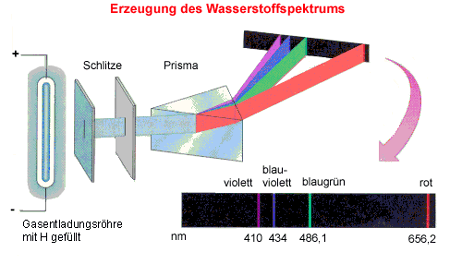 Linienspektren verschiedener Elemente
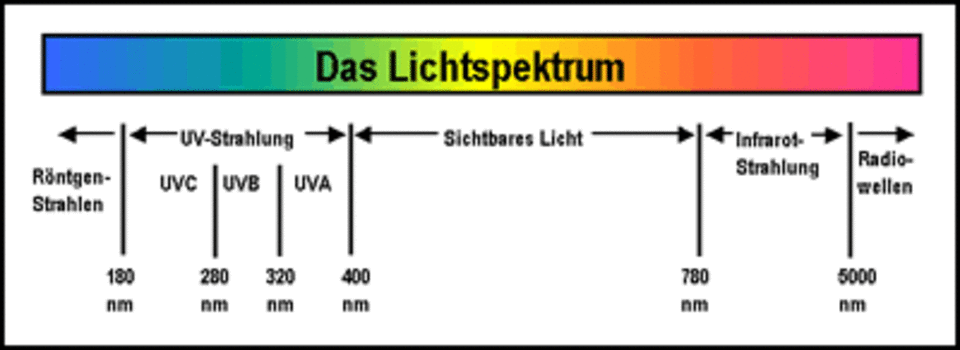 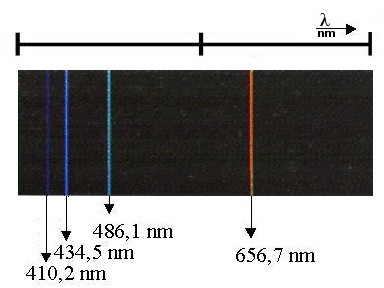 He
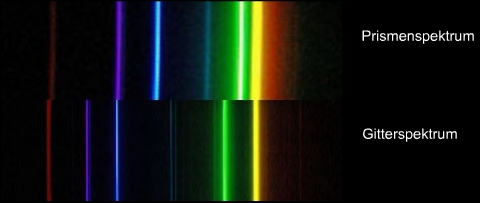 H
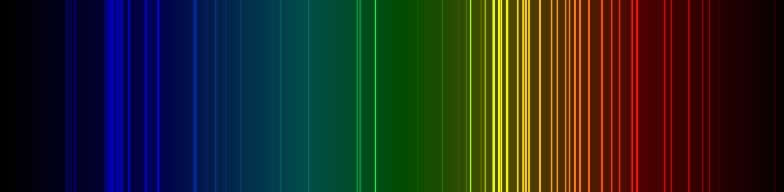 Ne
Leuchtstofflampe
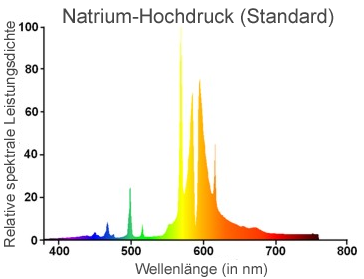 Spektrum einer Leuchtstofflampe
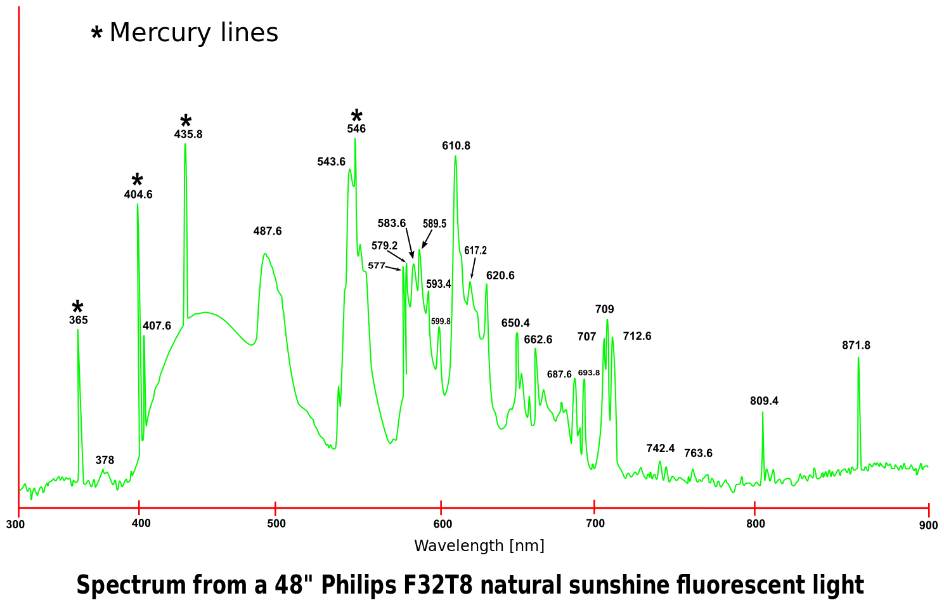 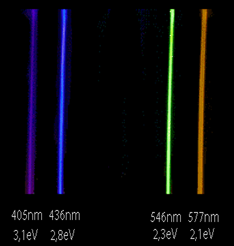 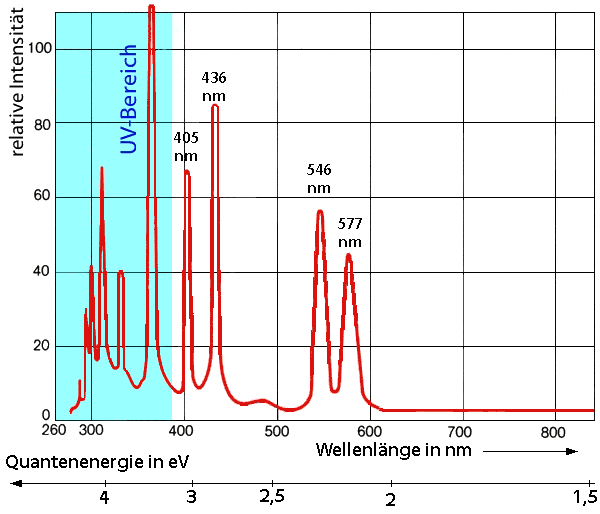 UV-A-Strahlung (Wellenlänge 400 - 315 nm) 
UV-B-Strahlung (Wellenlänge 315 - 280 nm) 
UV-C-Strahlung (Wellenlänge 280 - 100 nm).
Beschichtung im Inneren einer Leuchtstofflampe dient der Absorption der UV-Strahlung und Erzeugung von Licht im Bereich 400 – 800 nm.
Gasentladungsspektrum von Hg
Zusammenfassung
Die Vorstellung von kleinsten Bausteinen der Materie stammt aus philosophischen Vorstellungen des Altertums.
Die Chemie des 18. und 19. Jahrhunderts begründet ein naturwissenschaftliches Bild von Atomen und Molekülen.
Die atomaren Dimensionen sind verglichen mit den Dimensionen in unserer Umwelt extrem klein.
Die Lichtaussendung von Atomen zeigt die Besonderheit, dass bestimmte feste Anregungsenergien und bestimmte Lichtfarben miteinander verknüpft sind. 
Dies entspricht einer Quantenstruktur der Atome.